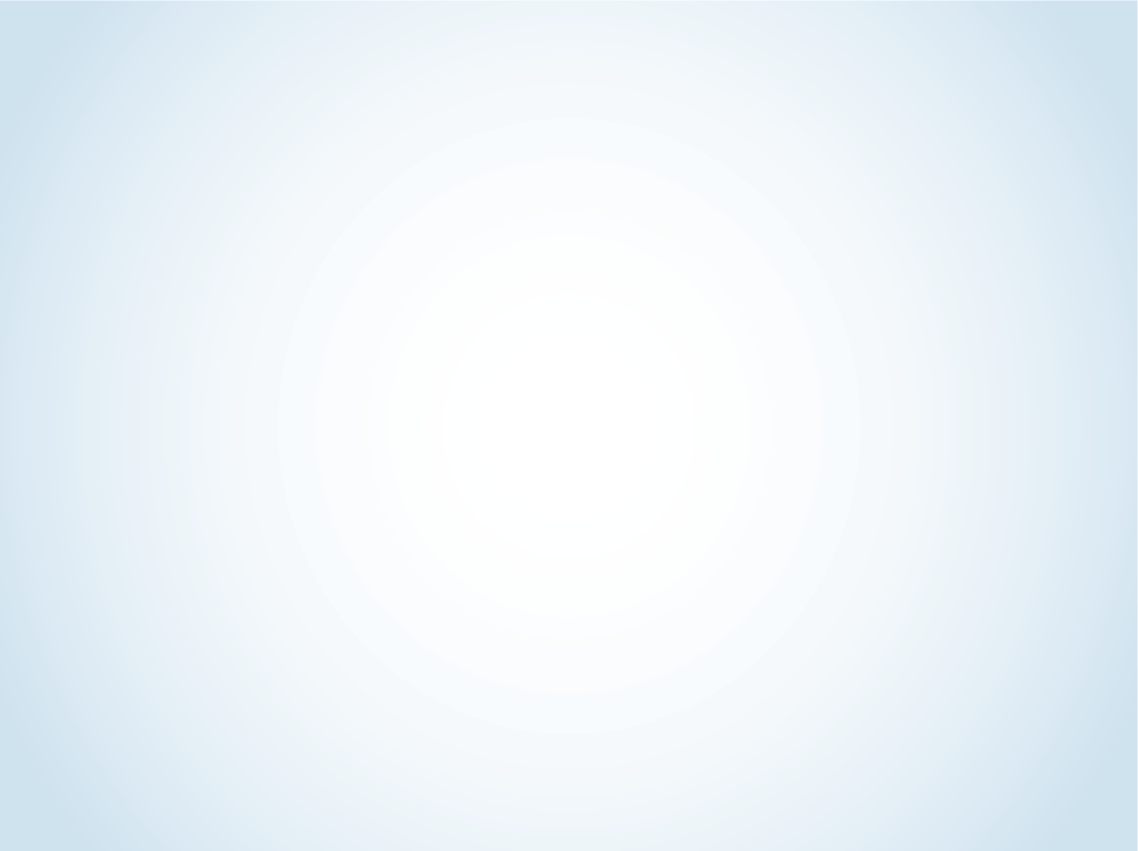 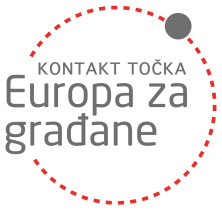 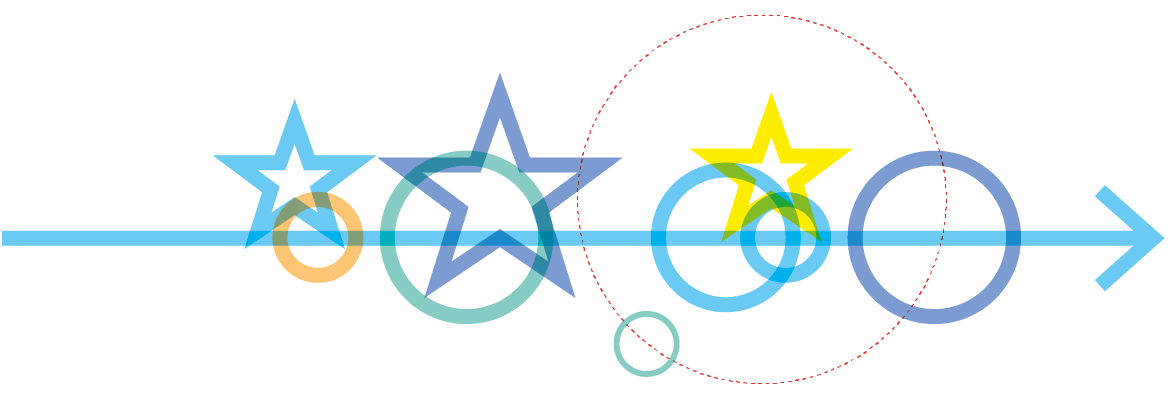 Program Europa za građane2014. - 2020.
Pula, 26. ožujka 2015.
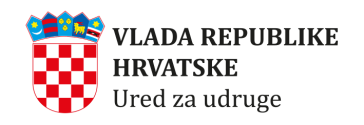 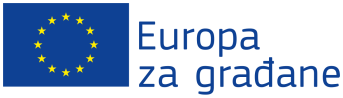 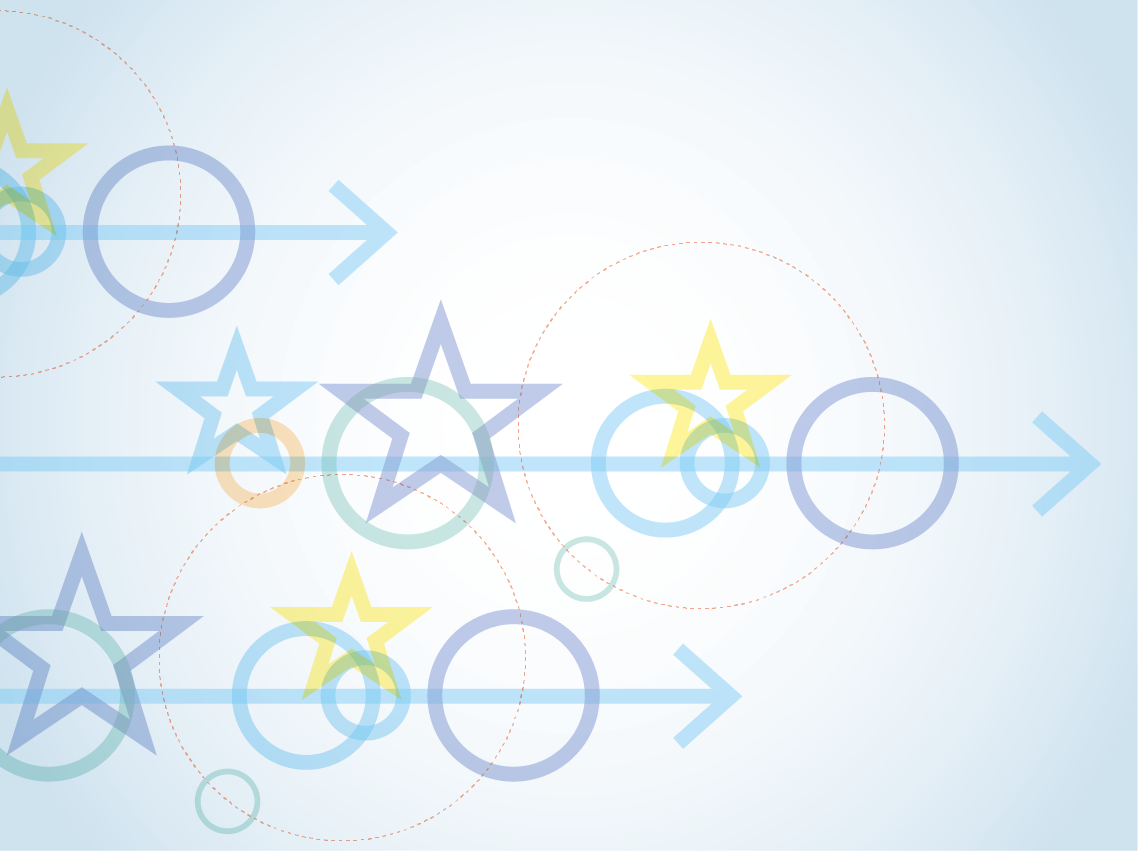 IZVRŠNA AGENCIJA (EACEA) – objava natječaja, praćenje projekata
EUROPSKA KOMISIJA – strateški okvir, ciljevi, proračun
KORISNICI -  neprofitne organizacije i JLPSi
- prijava i provedba projekata
URED ZA UDRUGE VLADE RH – informiranje i pomoć pri izradi projektne prijave
[Speaker Notes: Program Unije (centralizirani tip programa) – ostali Programi: Kreativna Europa, Obzor 2020, Erasmus+, LIFE, Program zdravlje za rast, Program za zaštitu potrošača, Program pravosuđe, Program za zapošljavanje i socijalne inovacije 

 Policy odgovornost – Komisija Opća uprava za migracije i unutarnje poslove (do sada je bila Opća uprava za komunikacije; definira ciljeve, strategije, prioritete i upravlja proračunom, evaluacija Programa)
 Provedba – Izvršna agencija za obrazovne, audio-vizualne i kulturne politike (EACEA) u Bruxellesu – raspisivanje natječaja, odabir projekata, Grant Decision/Agreement, financijsko upravljanje, praćenje projekata, komunikacija s korisnicima, OTSC-ovi
 Ured za udruge Vlade RH imenovan je Kontakt točkom za program Europa za građane u Hrvatskoj od 2007. godine 
 Korisnici: neprofitne organizacije + JLPSi]
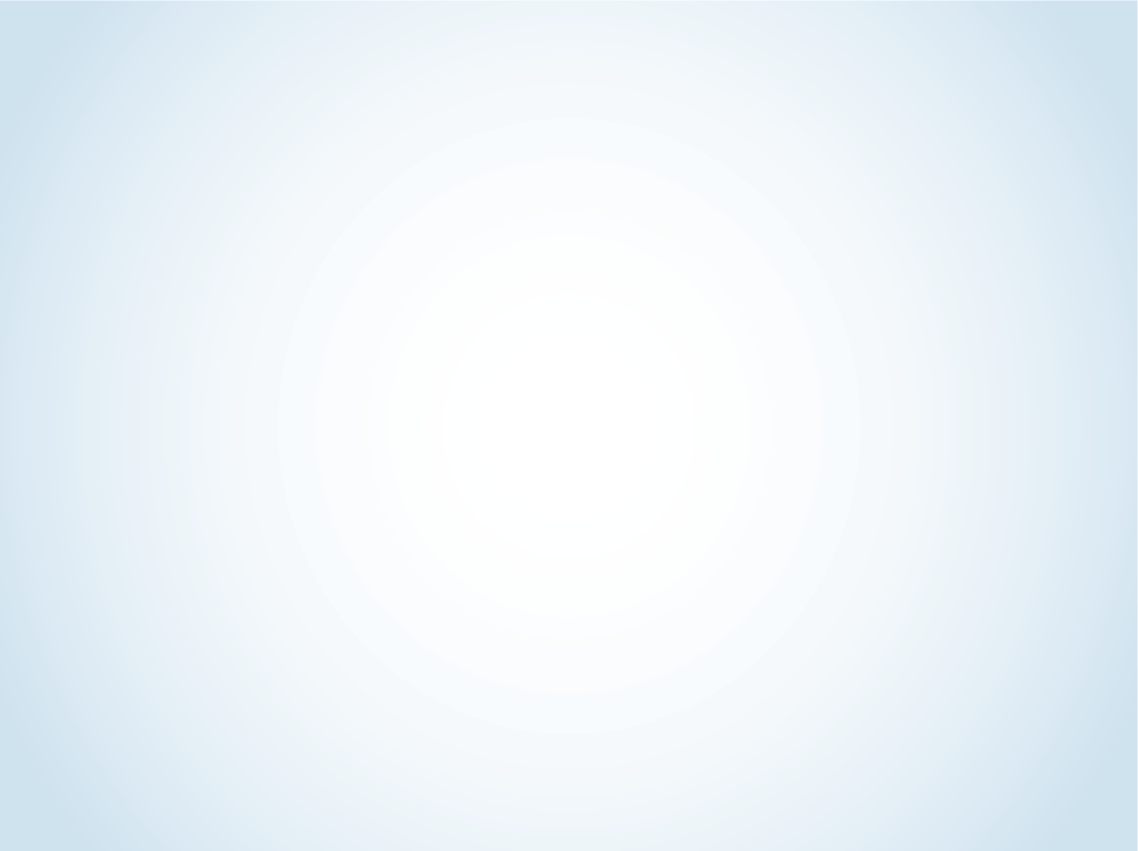 Zemlje sudionice
28 zemalja članica EU-a

druge zemlje sudionice: 
EFTA/Europska slobodna trgovinska zona - Lihtenštajn, Norveška, Island i Švicarska
zemlje pristupnice i kandidatkinje 

  	=> “Memorandum o razumijevanju” s EK
Srbija, Crna Gora, Makedonija, Albanija  - potpisale
BiH – u procesu potpisivanja

Zemlje bez kontakt točke (V.B., Luxemburg, Portugal)
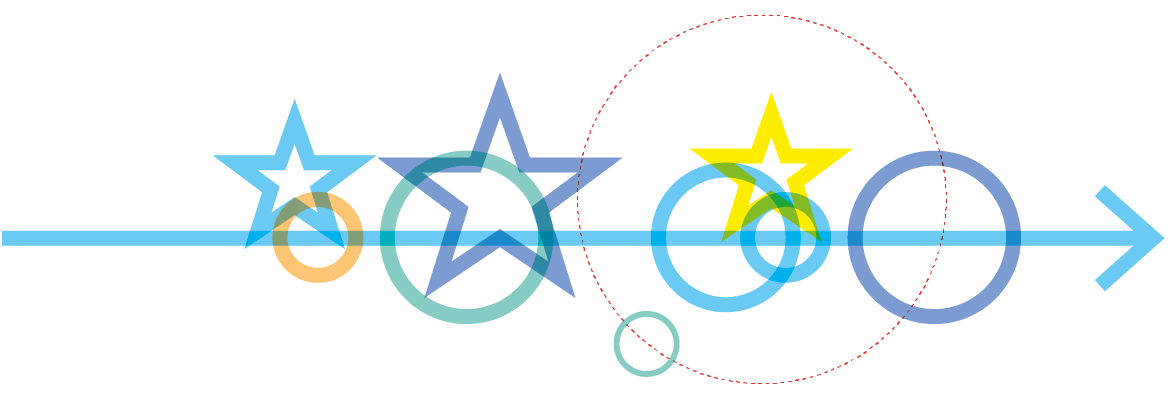 [Speaker Notes: - EFTA:  Lihtenštajn, Norveška, Island i Švicarska
Srbija, Crna Gora, Albanija, Makedonija potpisale su nove Memorandume, 
BiH  još nije potpisala Memorandume
 NAPOMENE*:
- Ukoliko, prije potpisivanja Memoranduma o razumijevanju, jedna od ovih zemalja prijavi projekt kao nositelj, odluka o eventualnom financiranju donijeti će se tek nakon potpisivanja Memoranduma.
- Ukoliko ove zemlje sudjeluju kao partneri na projektu, njihovo sudjelovanje će se uzeti u obzir kod završne isplate samo pod uvjetom da su potpisani Memorandumi o razumijevanju. Prijavitelji koji namjeravaju uključiti organizacije iz ovih zemalja kao partnere, moraju biti u skladu s kriterijima prihvatljivosti vezanima uz broj partnera u slučaju da se Memorandumi ne potpišu.]
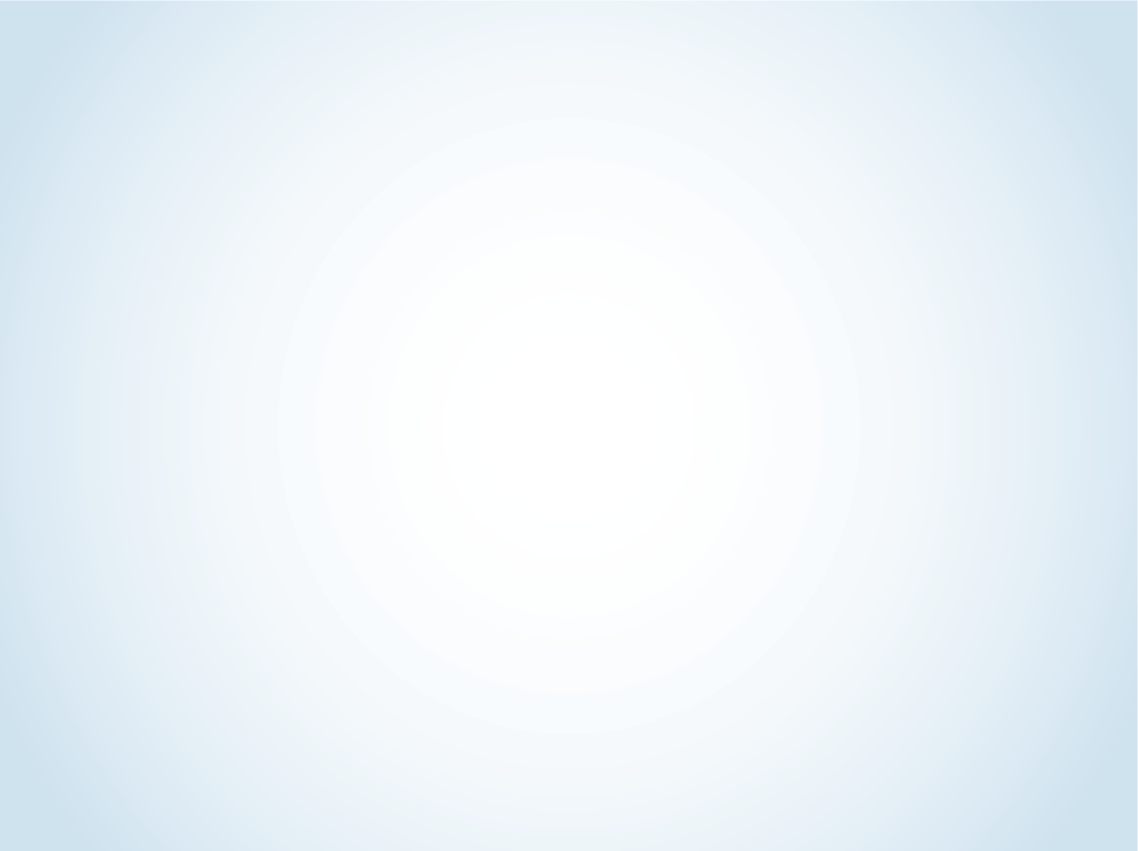 Ciljevi programa:
[Speaker Notes: - svake godine se objavljuju novi godišnji prioriteti
 u periodu 2014 – 2020 poseban je naglasak na europskom građanstvu i promicanju tolerancije]
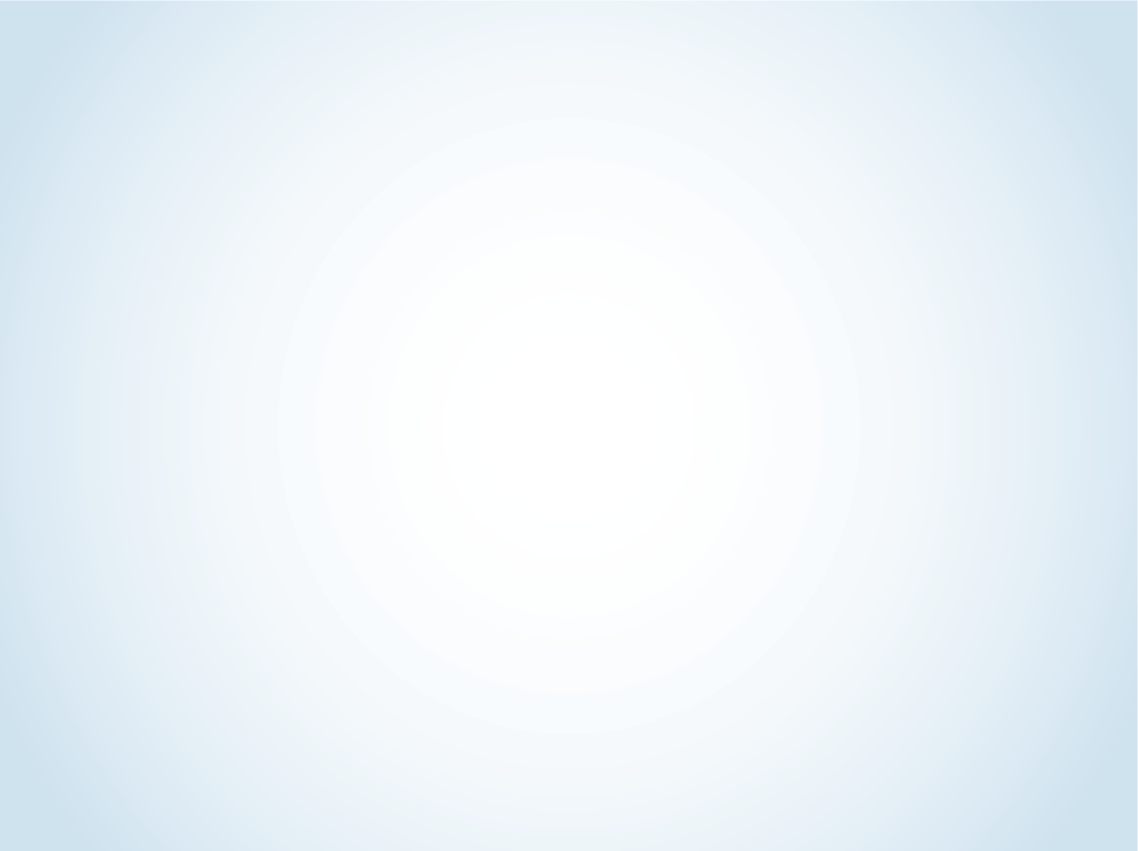 Struktura programa 2014-2020
[Speaker Notes: - Povezati cjeline sa specifičnim i općim ciljevima te prioritetima, koji se definiraju zasebno za svaku godinu]
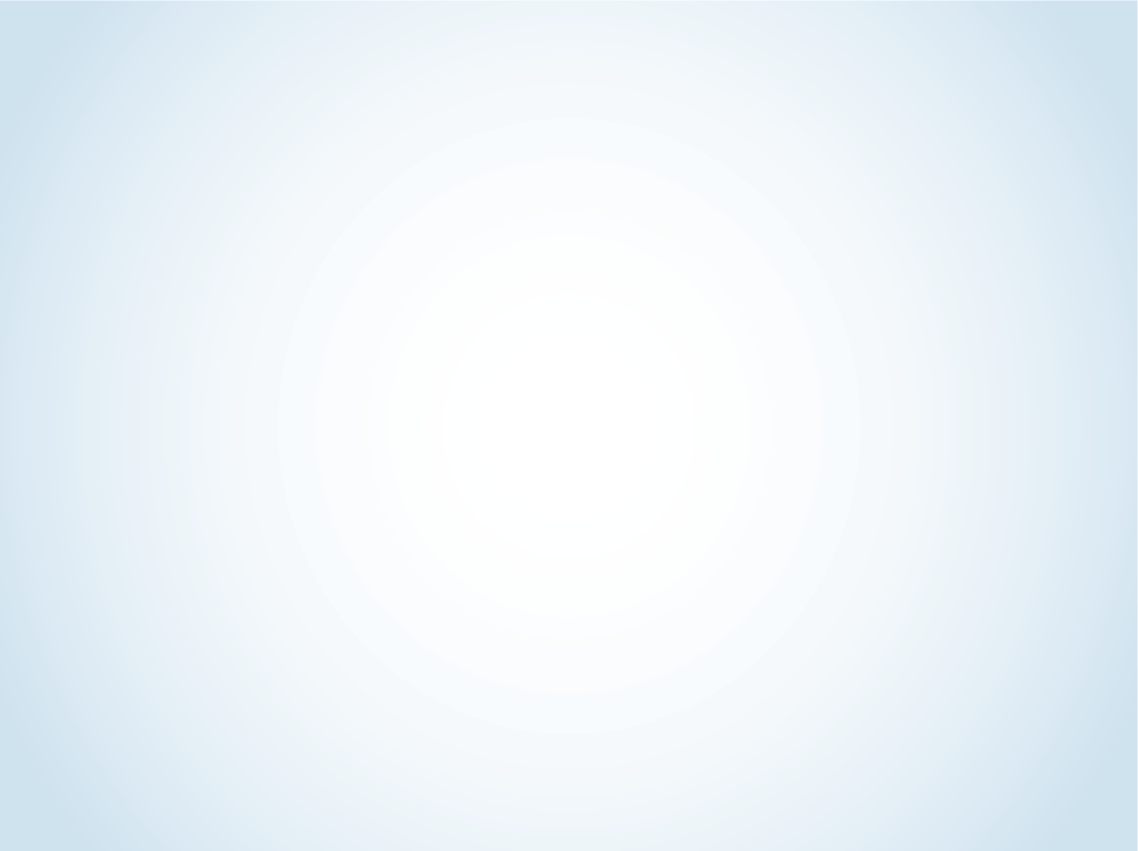 Cjelina 1: Europsko sjećanje
Prioriteti:
uzroci totalitarnih režima u suvremenoj europskoj povijesti, odavanje počasti žrtvama,
drugi prijelomni trenuci koji su odredili europsku povijest.

Prioriteti za 2015. godinu: 
70. obljetnica završetka II. Svjetskog rata 
Posljedice II. Svjetskog rata na poslijeratnu arhitekturu Europe:
[Speaker Notes: projektne potpore za aktivnosti kojima se promišlja o europskoj kulturnoj raznovrsnosti i zajedničkim vrijednostima u najširem smislu
 aktivnosti koje potiču snošljivost, uzajamno razumijevanje, međukulturni dijalog i pomirenje kao način nadilaženja prošlosti i izgradnje budućnosti
 promišljanja o uzrocima totalitarnih režima (nacizam, fašizam, staljinizam, totalitarne komunističke režime)
 mogu se provoditi u bilo kojoj prihvatljivoj zemlji (EU + potencijalne kandidatkinje)
 HLADNI RAT (trajanje: 1945.-1991.) = ekonomski i politički sukob (utrka u naoružanju, odlazak u Svemir) Zapada (SAD) i Istoka (SSSR); ipak, dogodio se i određeni napredak u kulturi i sportu; Pokret nesvrstanih; Gorbačov daje ostavku = kraj Hladnog rata i komunizma u Europi;
 SCHUMANOVA DEKLARACIJA  (9. svibnja 1950.) = Robert Schuman = prijedlog za stvaranje Europske zajednice za ugljen i čelik (francuska, Zapadna Njemačka, Italija, Nizozemska, Belgija, Lux) = gospodarsko udruživanje = jedan od temelja EU-a (kasnije osnovani europska ekonomska zajednica, EUROATOM)]
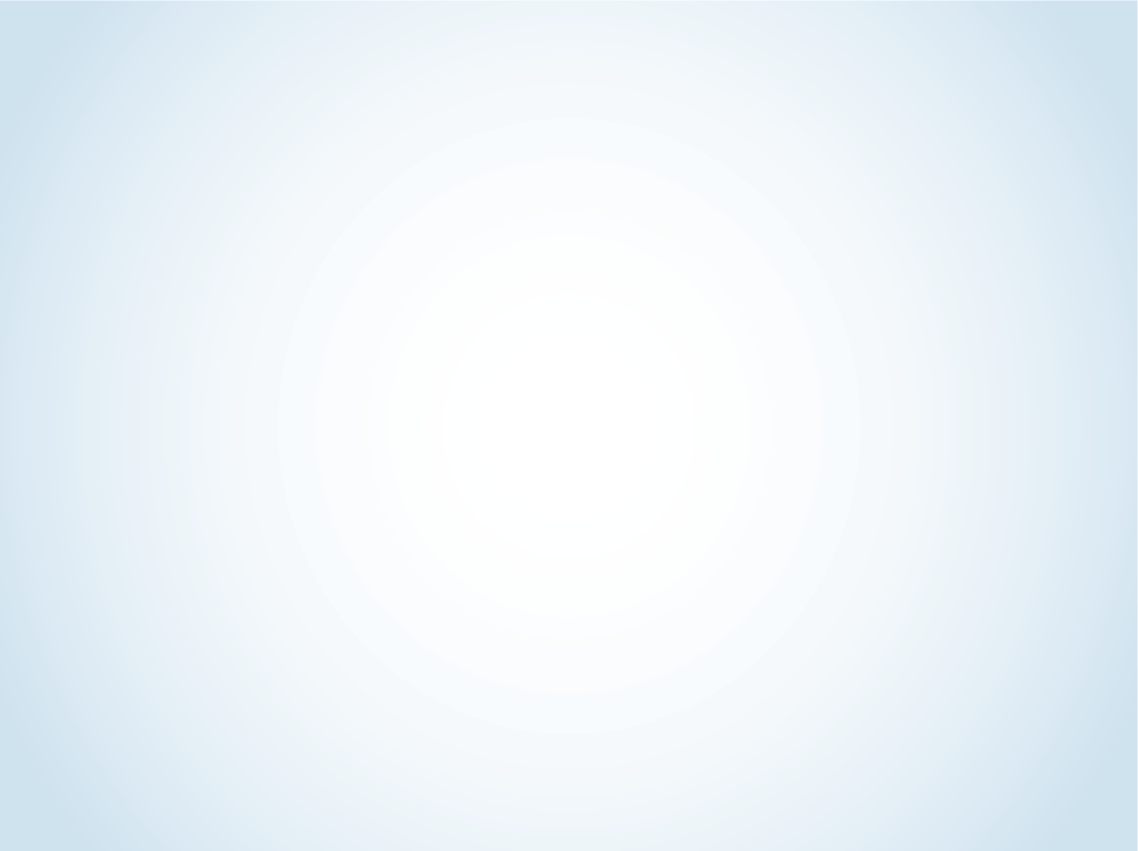 Cjelina 1: Europsko sjećanje
Prijavitelj i partneri
Javna lokalna/regionalna uprava ili neprofitne organizacije, uključujući organizacije civilnog društva -organizacije koje promiču kulturne sadržaje, organizacije mladih, obrazovne i istraživačke organizacije, udruženja bratimljenih gradova.

   Broj partnera: 
Projekt mora uključivati organizacije iz barem jedne države članice. 
Prednost imaju transnacionalni projekti.

Iznos potpore/bespovratnih sredstava:  do 100.000 EUR 
Trajanje projekta:  do 18 mjeseci
[Speaker Notes: Projekt mora započeti u relevantnom razdoblju prihvatljivosti (vidi Raspored rokova).]
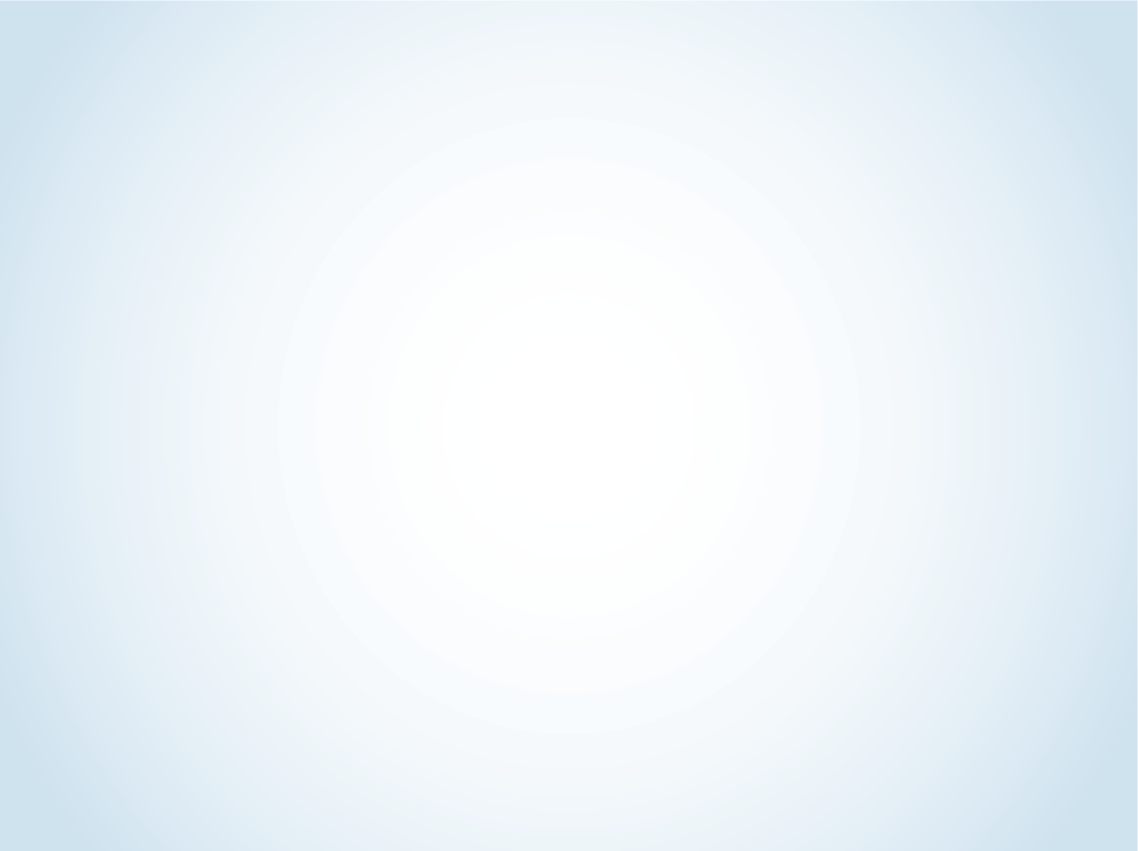 Rokovi za podnošenje projektnih prijedloga 2014 - 2020
Cjelina 1. Europsko sjećanje
[Speaker Notes: - Prijave trebaju biti podnesene prije 12:00 h (CET) završnog datuma za (podnošenje) zahtjeva.]
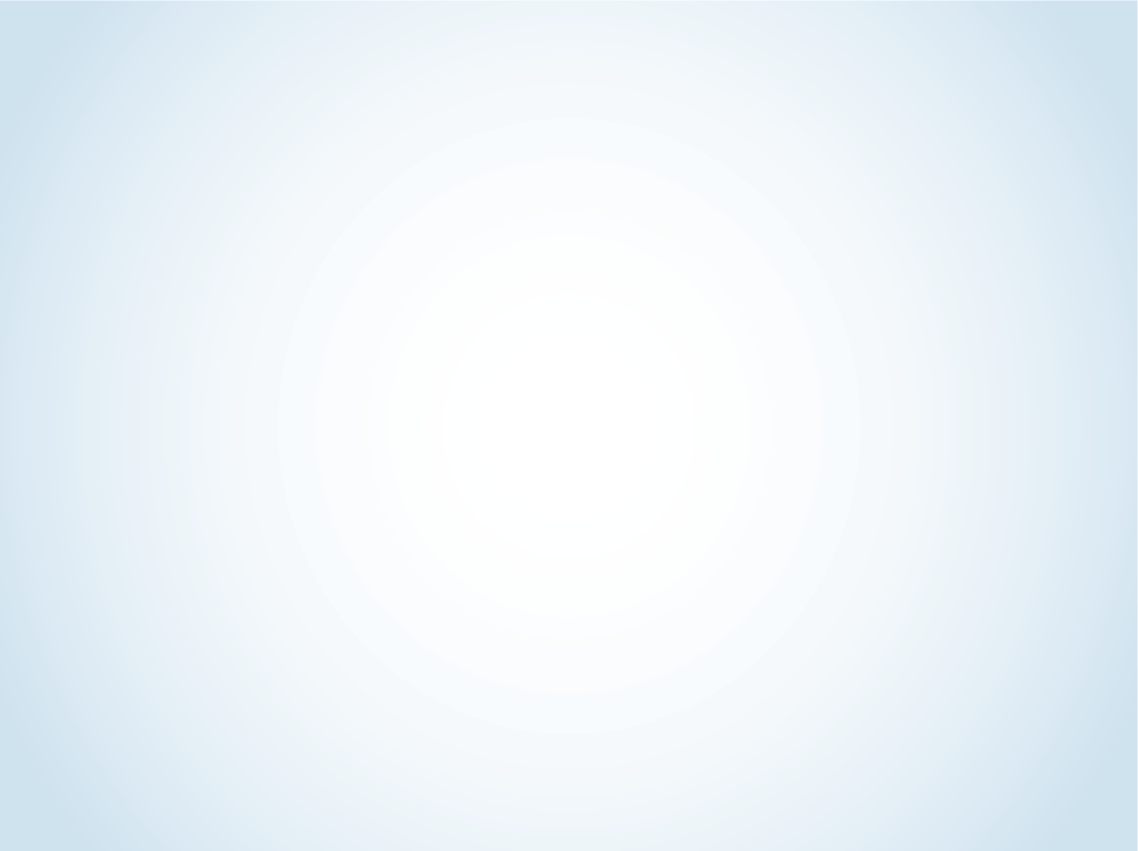 Cjelina 2: Demokratsko angažiranje i građansko sudjelovanje
Prioriteti:
  sudjelovanje građana u demokratskom životu EU-a, odnosno u procesu donošenja odluka i oblikovanja politika na razini EU-a
 međusobno razumijevanje i suradnja na razini EU-a, volontiranje
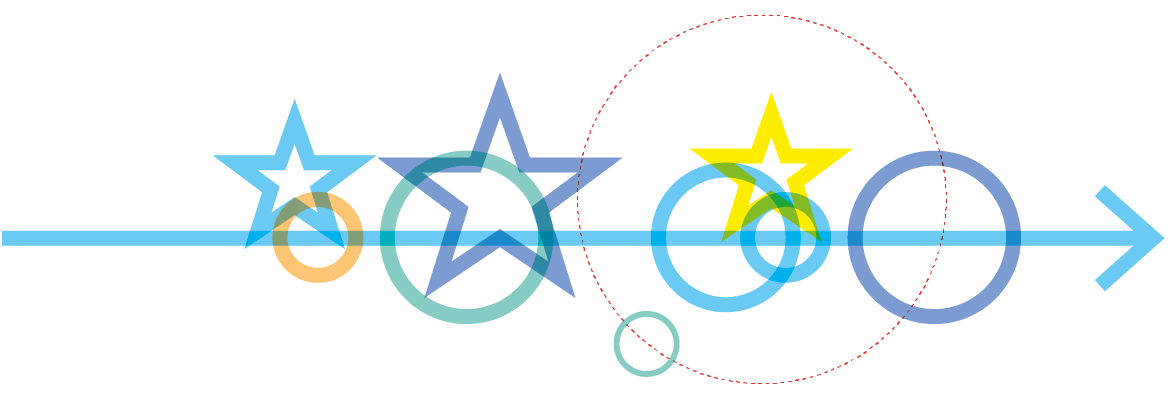 [Speaker Notes: - prioritet će imati projekti koji se bave sudjelovanjem građana u demokratskom životu EU, od lokalne demokracije do osnaživanja građana da sudjeluju u EU politikama/donošenju odluka na EU razini.
- osobiti fokus na politike Unije i sudjelovanje u procesu donošenja odluka u EU 
- aktivnosti i inicijative koje razvijaju mogućnosti uzajamnog razumijevanja, međukulturalnog učenja, društvenog angažmana i volontiranja na EU razini
Dosadašnja postignuća EU-a – prava građana, mobilnost građana, pomaci u unaprjeđenju zakonodavnog okvira u različitim područjima, razvoj i implementacija inovacija, položaj žena na tržištu rada, uspostava jedinstvenog tržišta, klima i okoliš, međusobna povezanost, prava azilanata i mnogi dr.]
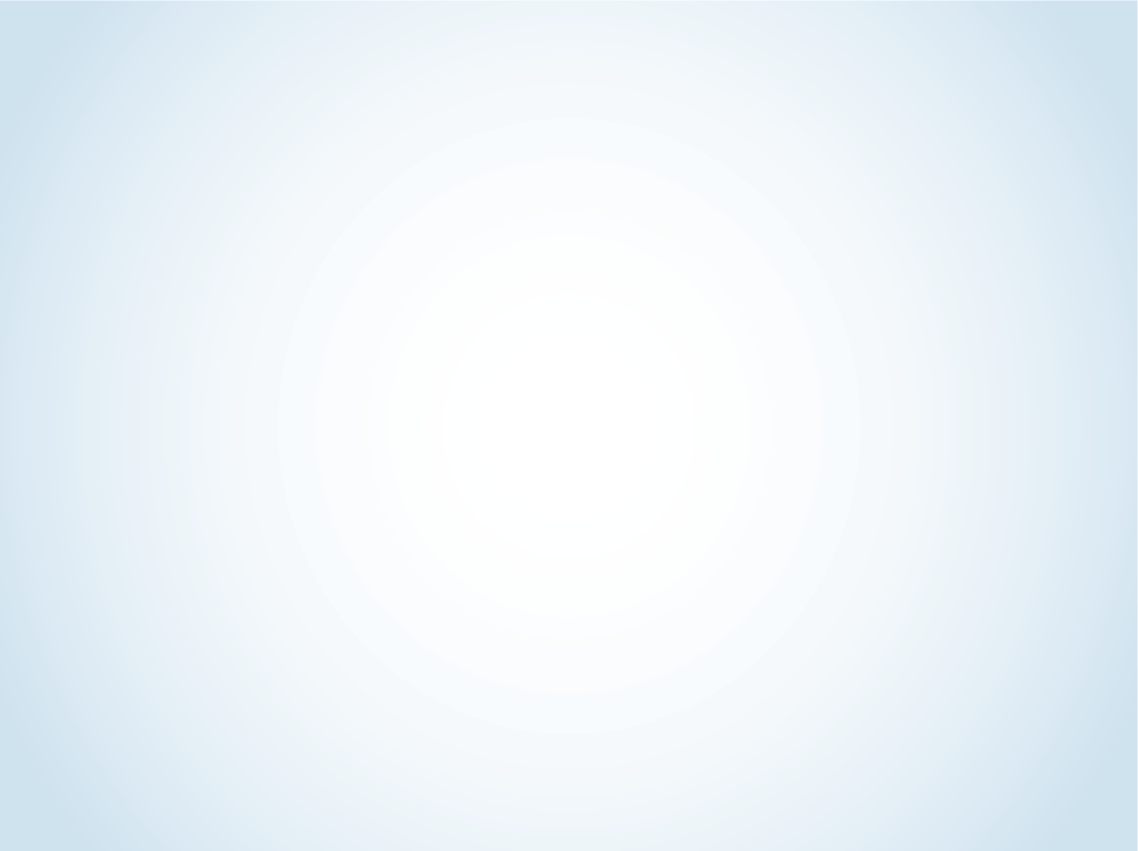 Cjelina 2: Demokratsko angažiranje i građansko sudjelovanje
Prioriteti za 2015.godinu:
 europsko građanstvo 
 rasprave o budućnosti Europe – kakvu Europu njeni građani žele – pritom poticati/osmisliti nove oblike sudjelovanja građana te jačati postojeće
 rasprave organizirati oko dosadašnjih postignuća EU-a
promocija tolerancije
 Europska godina razvoja (razvojna pomoć, međunarodno volontiranje)
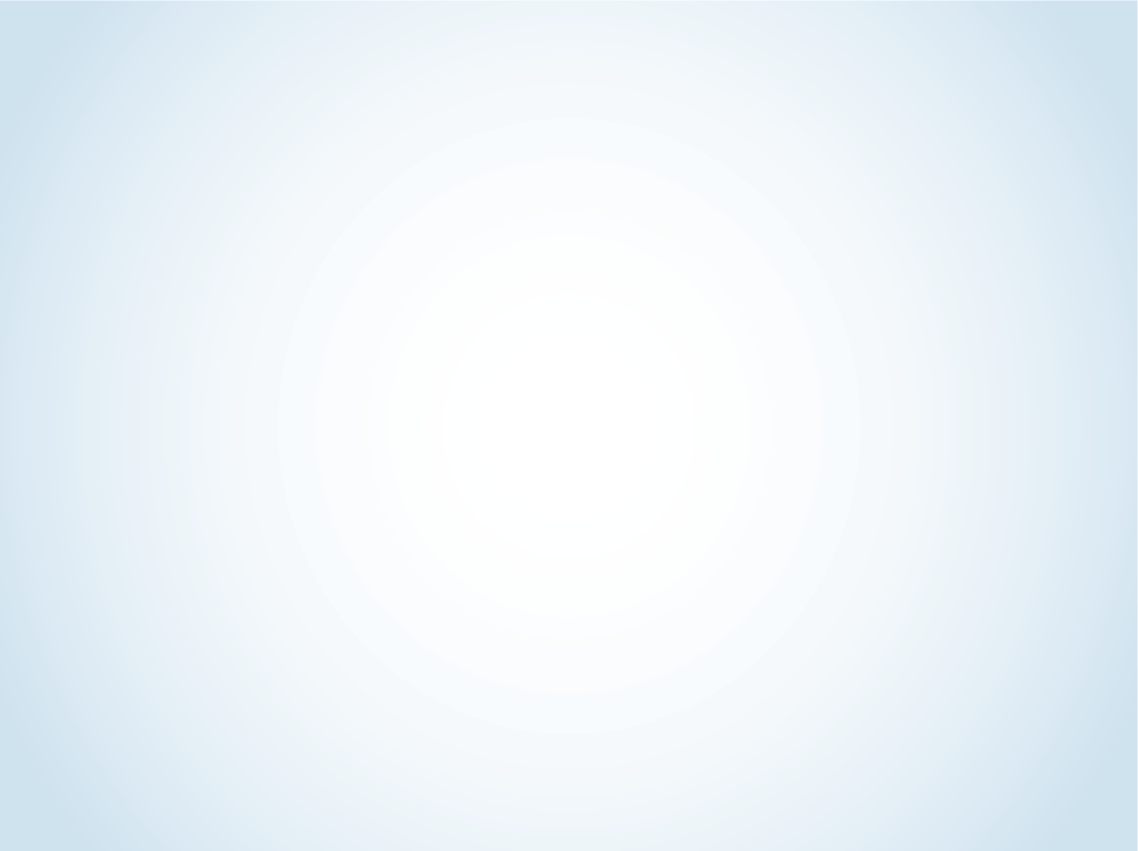 Cjelina 2. Demokratsko angažiranje i građansko sudjelovanje
[Speaker Notes: Rokovi su navedeni u Programskom vodiču, a sve promjene na stranicama EACEA – EfC i u Programskom vodiču.
Bratimljenje se odnosi na općine koje su potpisale ili se spremaju potpisati ugovore o bratimljenju te na općine koje imaju drugačije oblike partnerstva koja potiču njihovu suradnju i kulturne veze:
Broj partnera: Projekt mora uključivati općine/organizacije iz najmanje 2 prihvatljive zemlje, od kojih najmanje jedna treba biti država članica EU-a; Iznos potpore/bespovratnih sredstava: do 25.000 EUR; trajanje projekta: do 21 dan 
Od umrežavanja gradova očekuje se da: 
Uključe niz aktivnosti vezanih za teme od zajedničkog interesa (koje treba riješiti u kontekstu ciljeva Programa ili godišnjih prioriteta)
Definiraju i uključe ciljnu skupinu za koju su odabrane teme relevantne (lokalna zajednica, stručnjaci, lokalne udruge) 
Posluži kao temelj za buduće inicijative i projekte među (umreženim) gradovima
Projekt treba uključivati općine/regije/organizacije iz najmanje 4 zemlje sudionice Programa od kojih je najmanje jedna država članica EU-a; Iznos potpore: do 150.000 EUR; Trajanje provedbe: do 24 mjeseca]
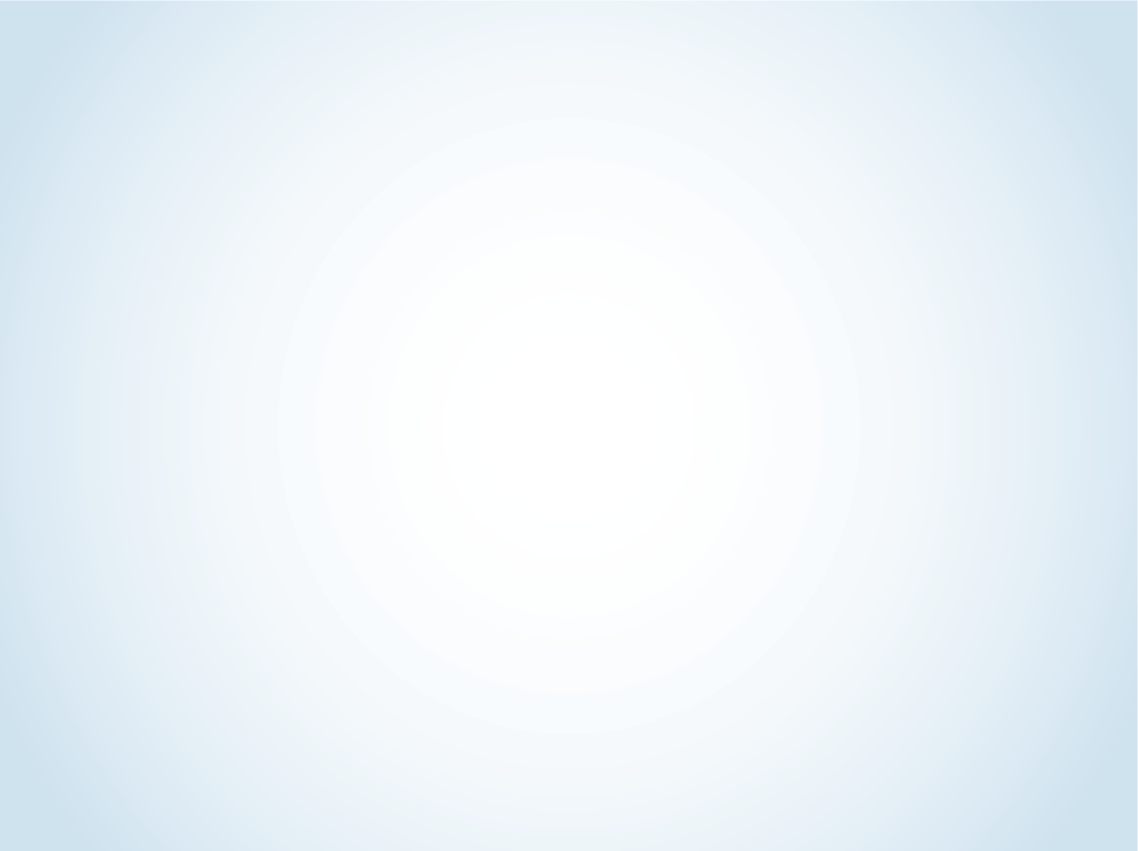 Cjelina 2: Demokratsko angažiranje i građansko sudjelovanje
Mjera 2.3. Projekti civilnog društva
AKTIVNOSTI:
okupljanje građana kroz aktivnosti koje su izravno povezane s politikama EU-a s ciljem pružanja prilike da konkretno sudjeluju u oblikovanju politika EU-a u područjima povezanima s ciljevima Programa
promicanje društvenog angažiranja i solidarnosti
prikupljanje mišljenja građana (istraživanja)
volontiranje
[Speaker Notes: - aktivnosti direktno povezane s EU politikama, kao i sa godišnjim prioritetima Programa
Mjera ima za cilj potporu projektima koji promiču transnacionalna partnerstva i mreže koje izravno uključuju velik broj građana da konkretno sudjeluju u oblikovanju politika Unije.
Promišljanje, rasprave, konkretna rješenja. Potrebno poznavanje procesa donošenja politika te osigurati stvaran doprinos unutar tog procesa. 
Projekt civilnog društva mora uključiti najmanje dvije od sljedeće tri vrste aktivnosti:
 promicanje društvenog angažiranja i solidarnosti: aktivnosti koje mogu promicati raspravu/kampanje/akcije o temama od zajedničkog interesa u širem okviru prava i odgovornosti građana Unije i uspostavljanja veze s europskim političkim programom i oblikovanjem politike;
prikupljanje mišljenja: aktivnosti koje imaju za cilj prikupljanje pojedinačnih mišljenja građana o posebnom pitanju koje će se utvrđivati svake godine, dajući prednost pristupu „odozdo prema gore” (uključujući uporabu društvenih mreža, webinare itd.) te medijsku pismenost; 
volontiranje: aktivnosti koje promiču solidarnost među građanima Unije i šire.]
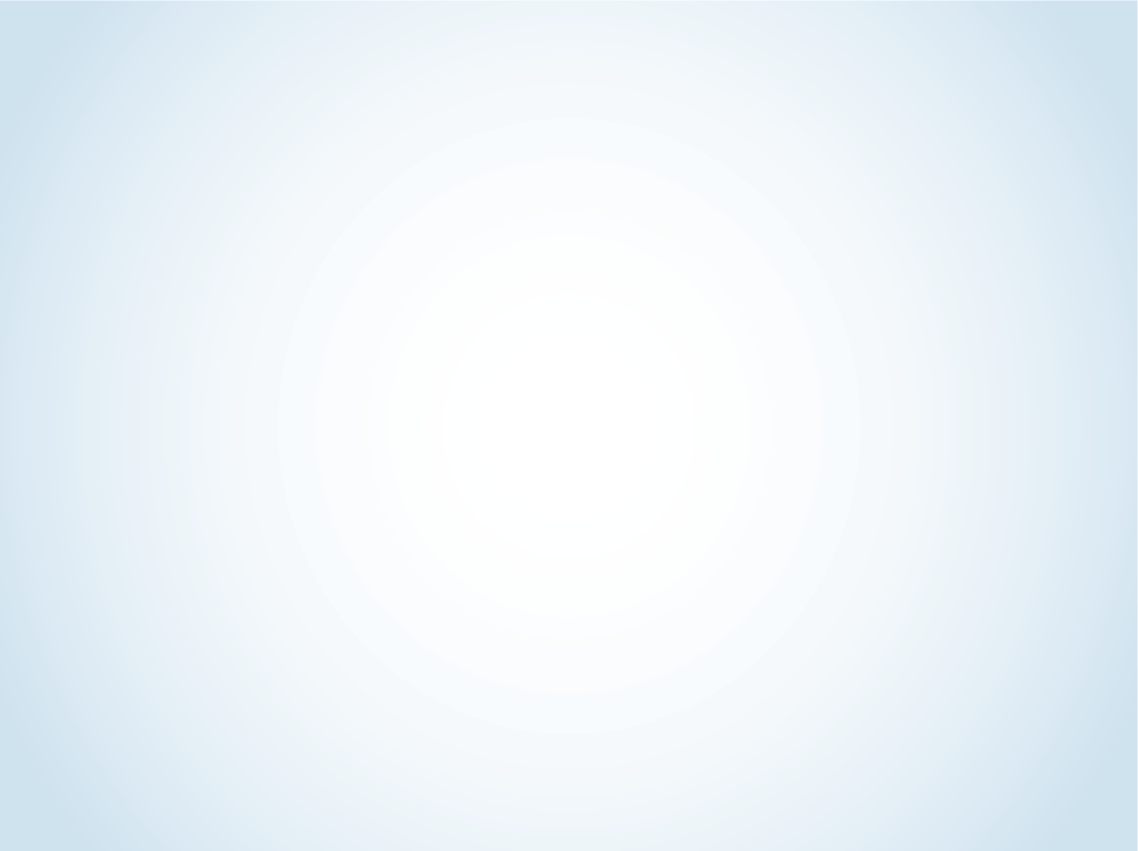 Cjelina 2: Demokratsko angažiranje i građansko sudjelovanje
Mjera 2.3. Projekti civilnog društva
Prijavitelji:
neprofitne organizacije, uključujući organizacije civilnoga društva, obrazovne, kulturne ili istraživačke institucije
Partneri:
gore navedeno + lokalna/regionalna samouprava
Projekt mora uključivati organizacije iz najmanje 3 prihvatljive zemlje od kojih barem jedna mora biti država članica EU 

Iznos potpore/bespovratnih sredstava: do 150.000 EUR
Trajanje provedbe: do 18 mjeseci
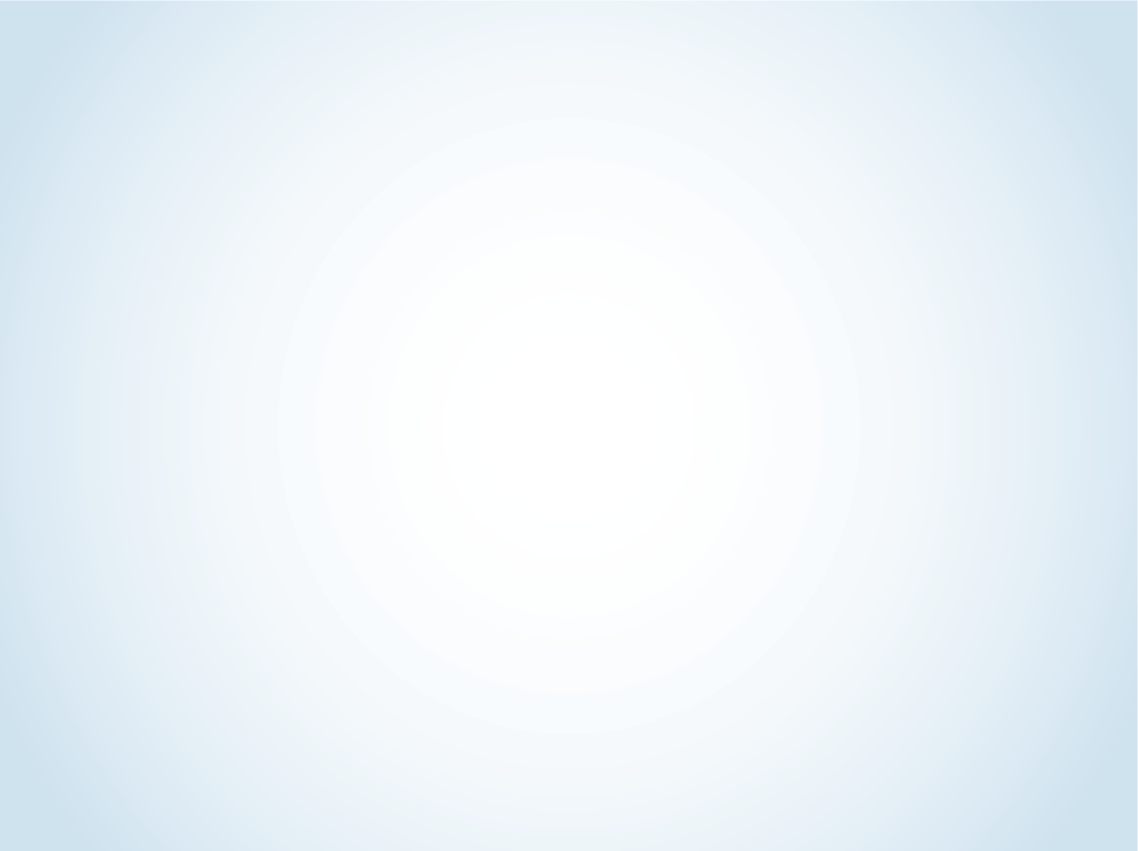 Izvršna agencija za obrazovanje, audiovizualnu djelatnost i kulturu
http://eacea.ec.europa.eu/europe-for-citizens_en
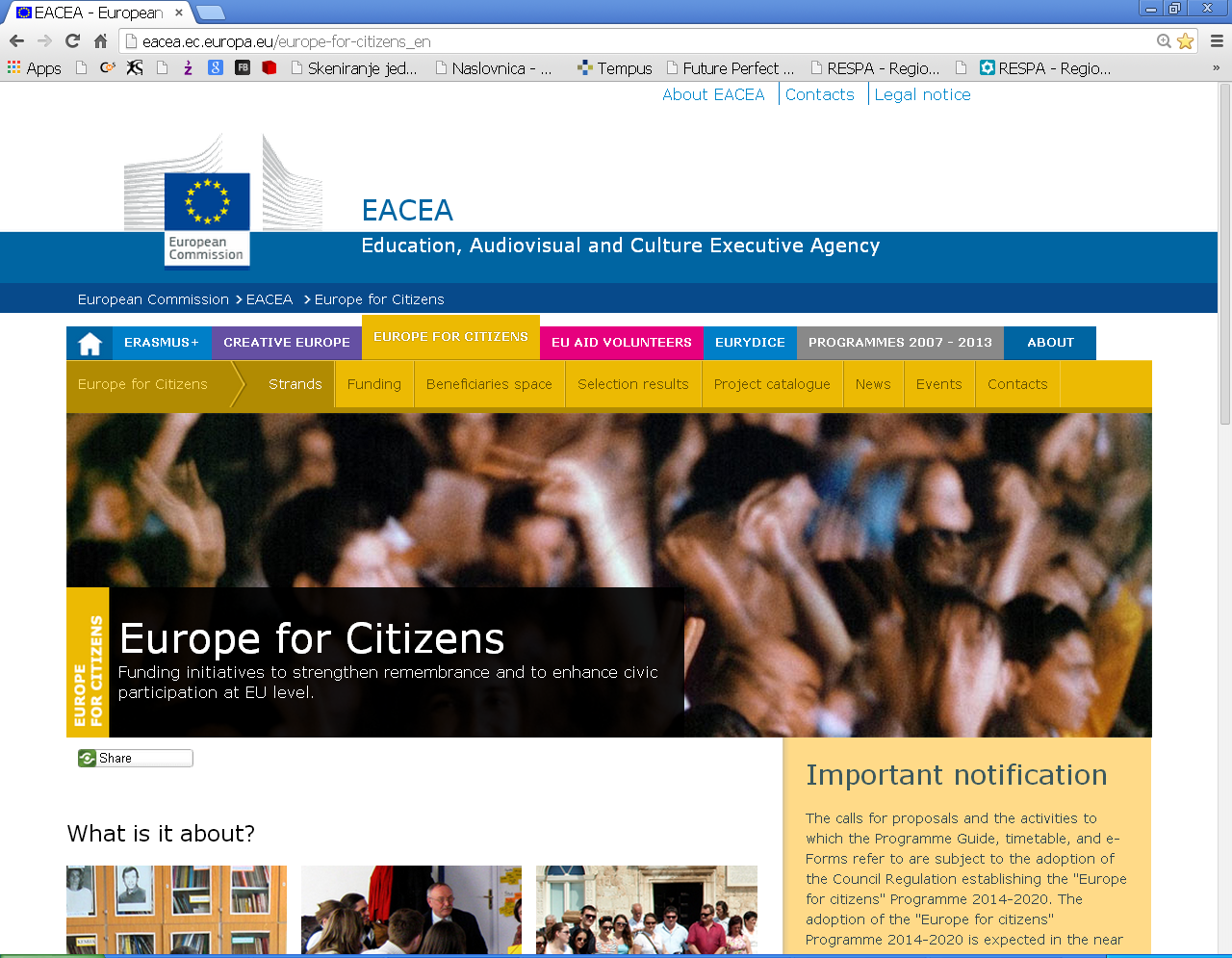 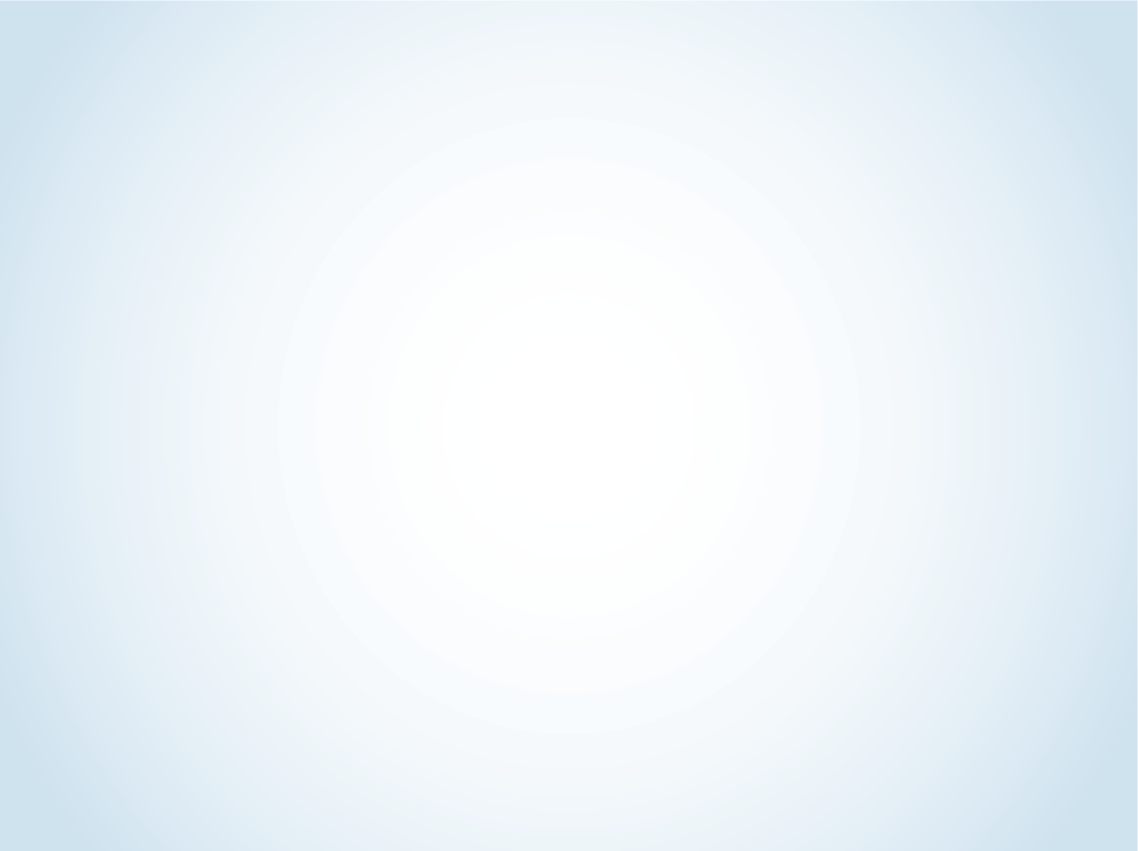 Dodatne informacije
Priručnik za prijavu u portal za korisnike, registraciju organizacije, izradu i podnošenje e-obrasca
https://eacea.ec.europa.eu/sites/eacea-site/files/proposal-submission-user-guide_citizenship-2014.pdf
Često postavljena pitanja
https://eacea.ec.europa.eu/sites/eacea-site/files/faq-europe-for-citizens-v2.pdf 
Portal s korisnim informacijama o EU građanstvu
http://ec.europa.eu/citizenship/index_en.htm 
Brošura o uspješno provedenim projektima 
http://eacea.ec.europa.eu/citizenship/documents/publications/EC3112681ENC.pdf
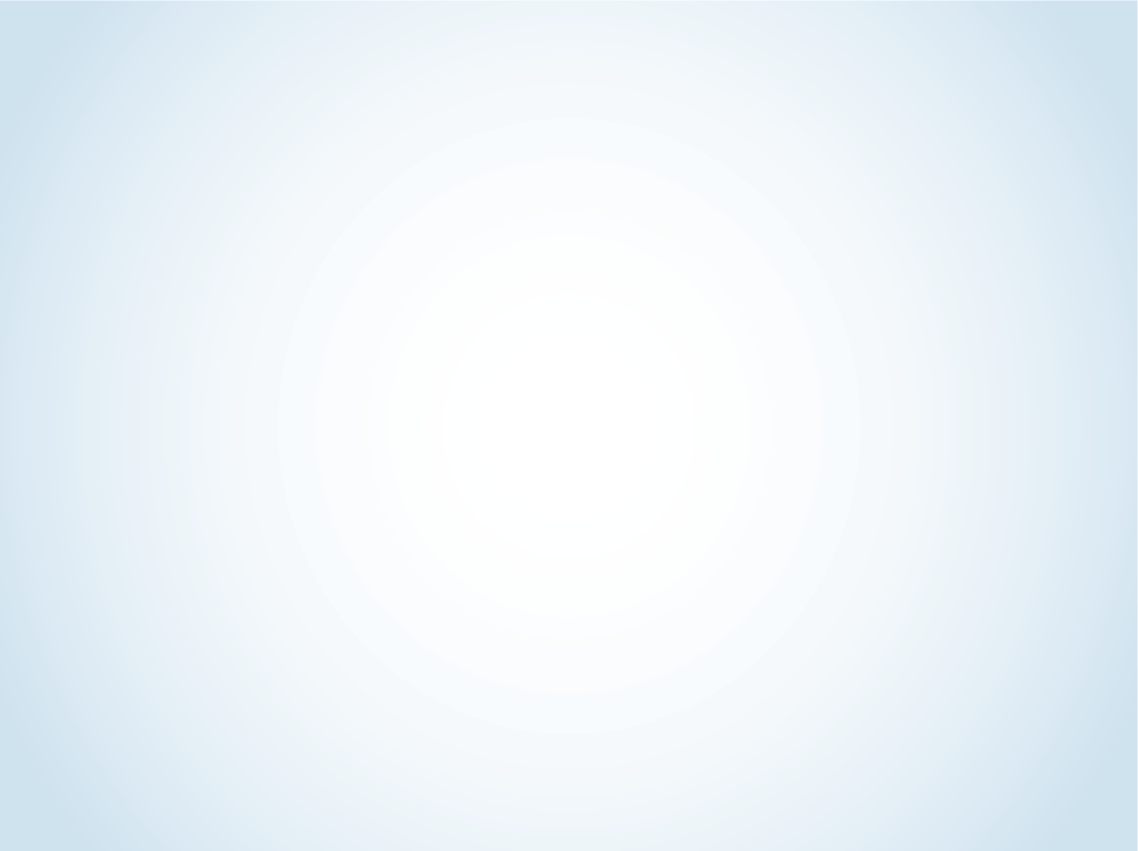 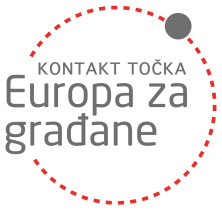 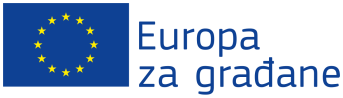 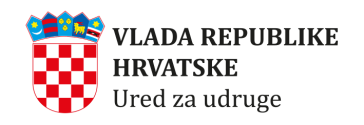 Hvala na pažnji
Ured Vlade RH za udruge
mrežna stranica: www.uzuvrh.hr 
adresa e-pošte: europazagradane@uzuvrh.hr
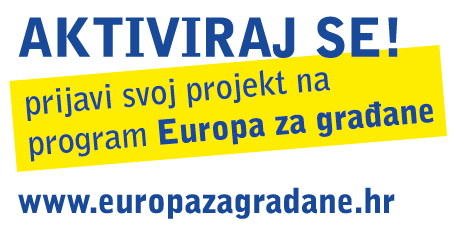